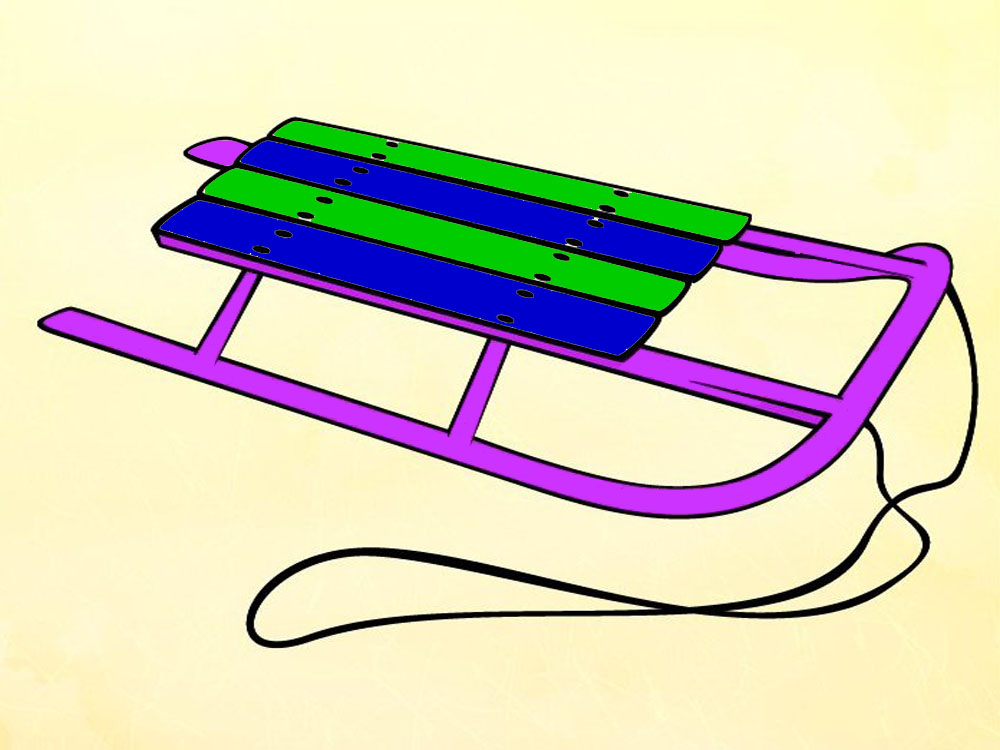 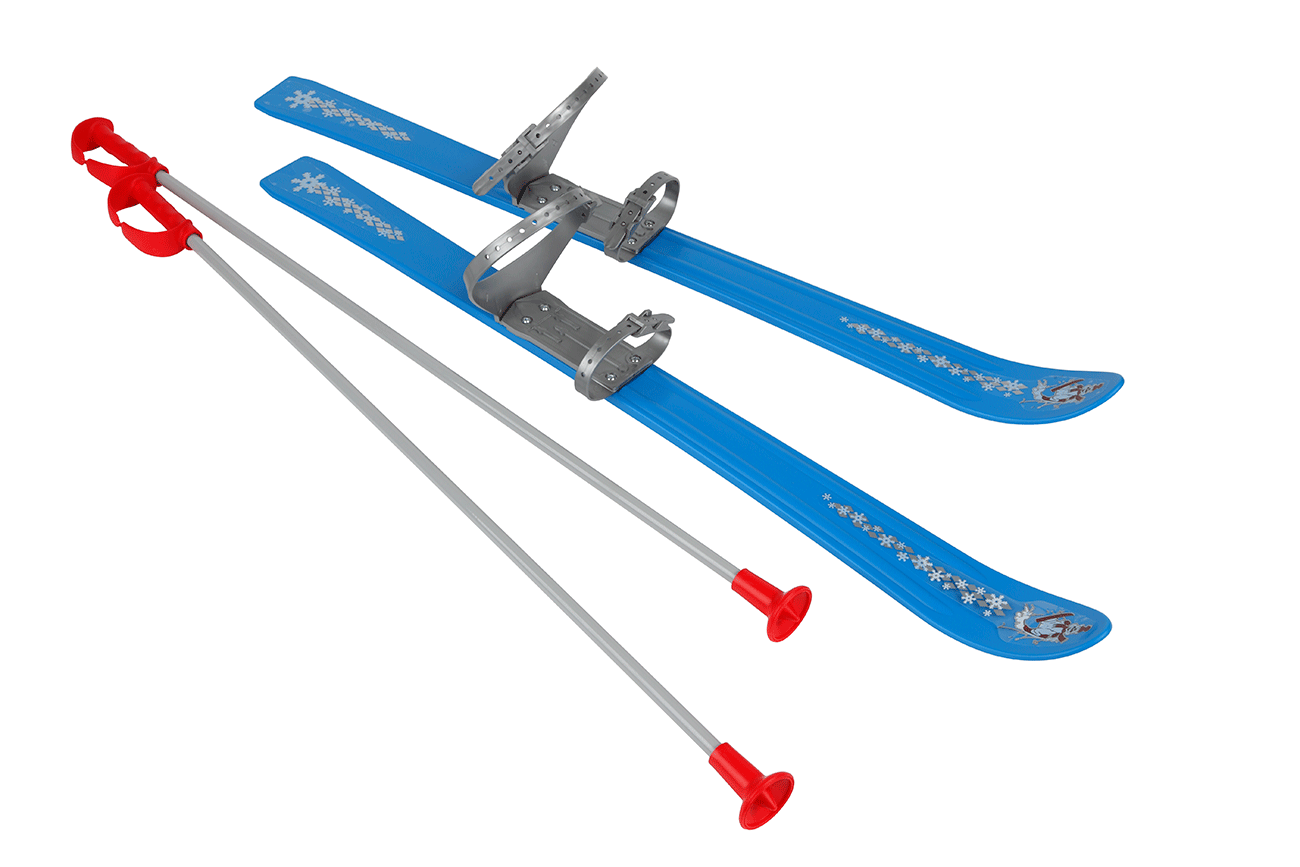 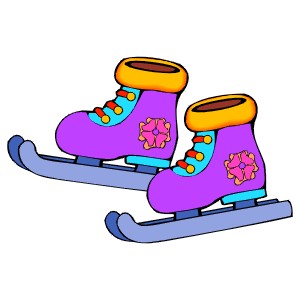 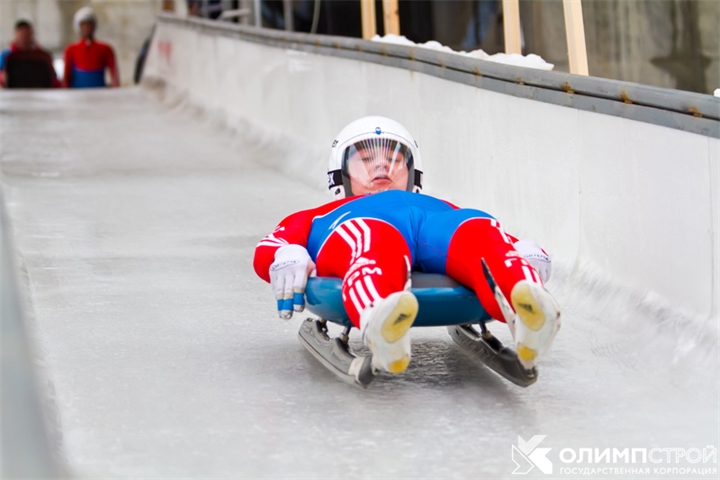 сани
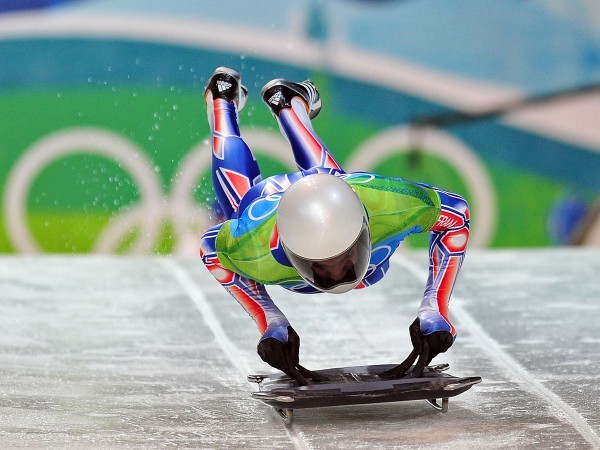 скелетон
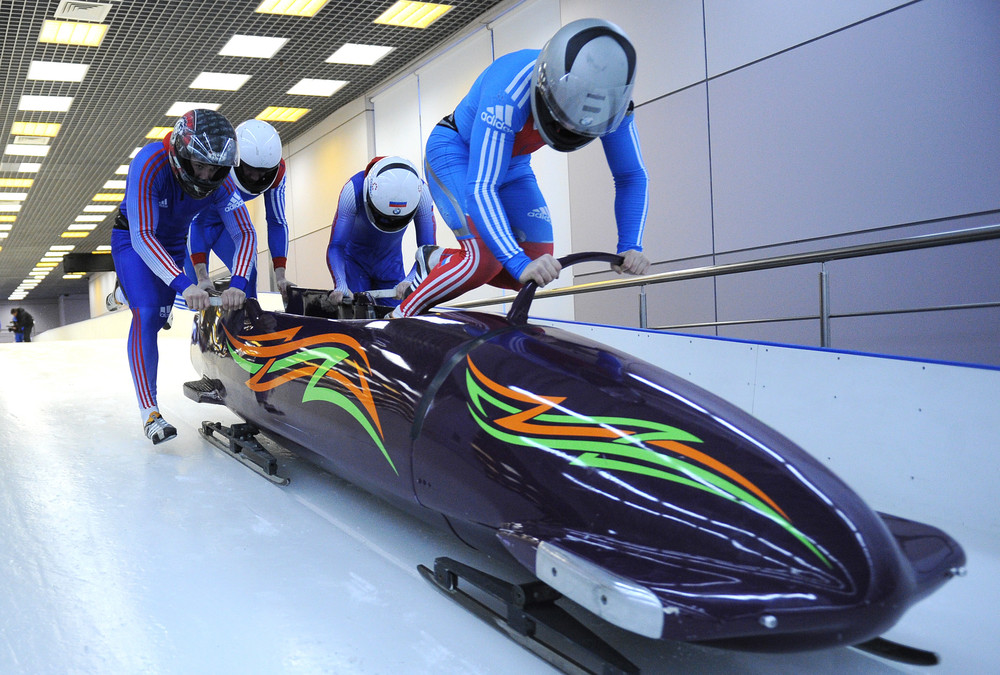 бобслей
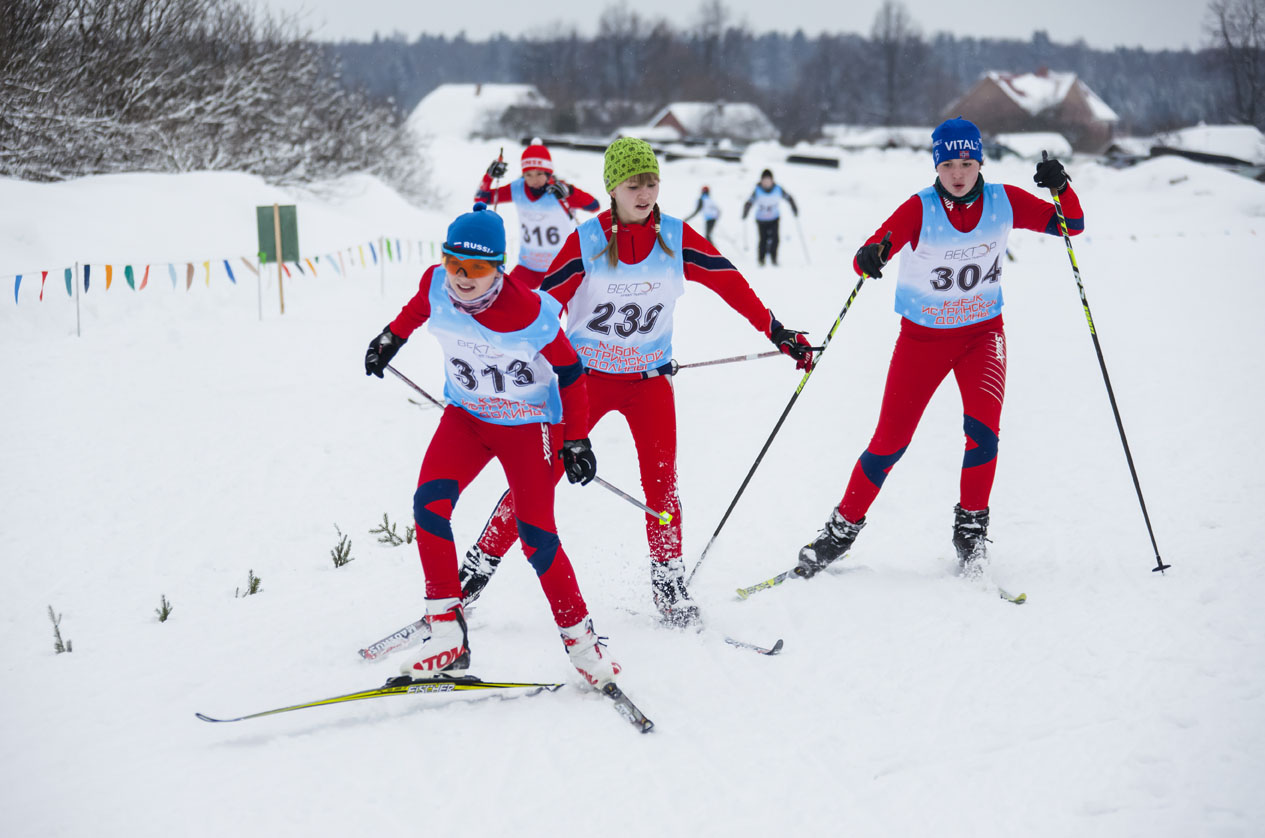 Лыжные гонки
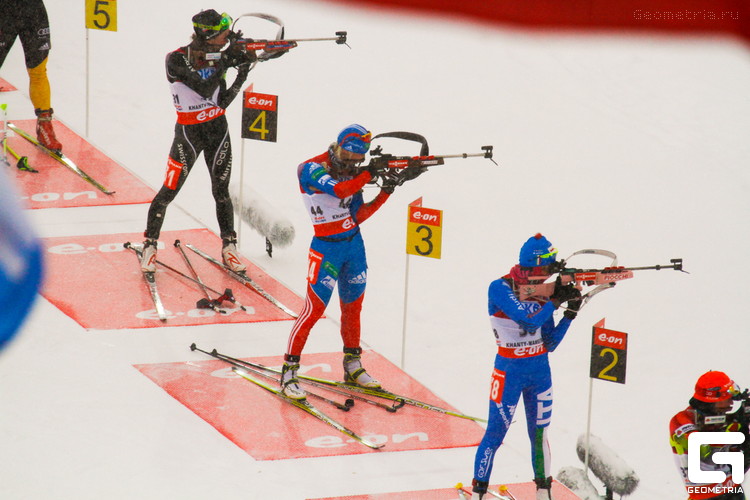 биатлон
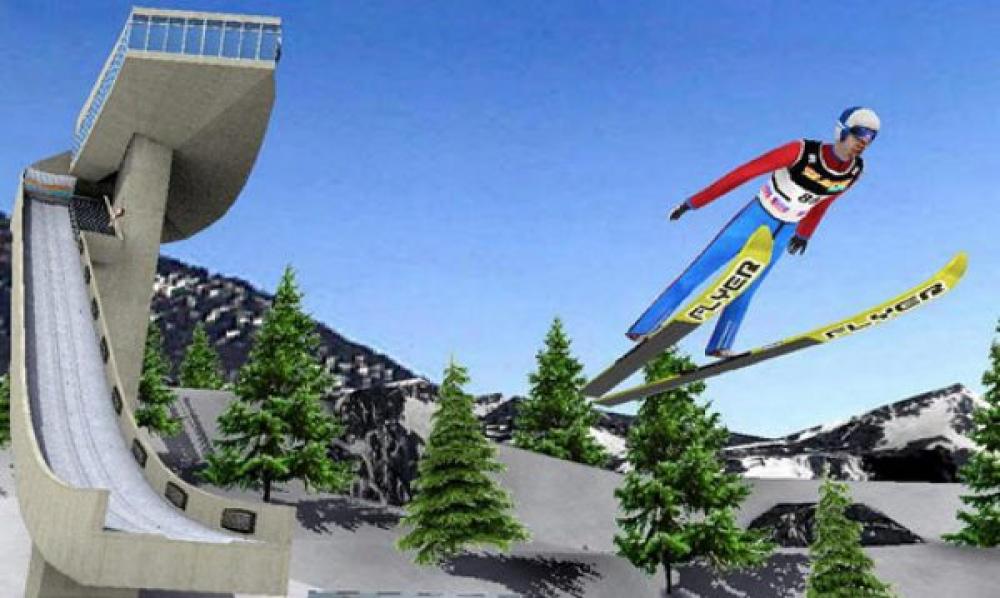 Прыжки с трамплина
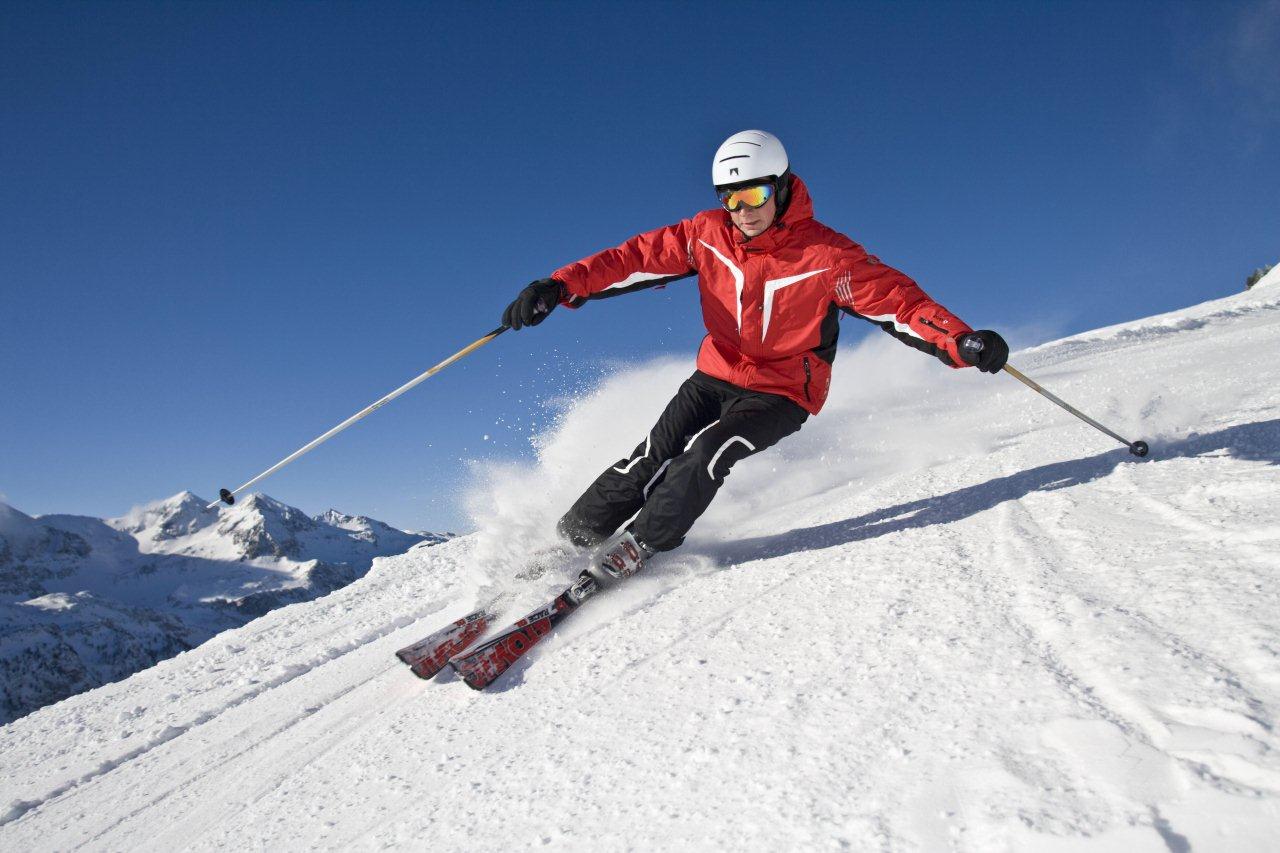 Горнолыжный спорт
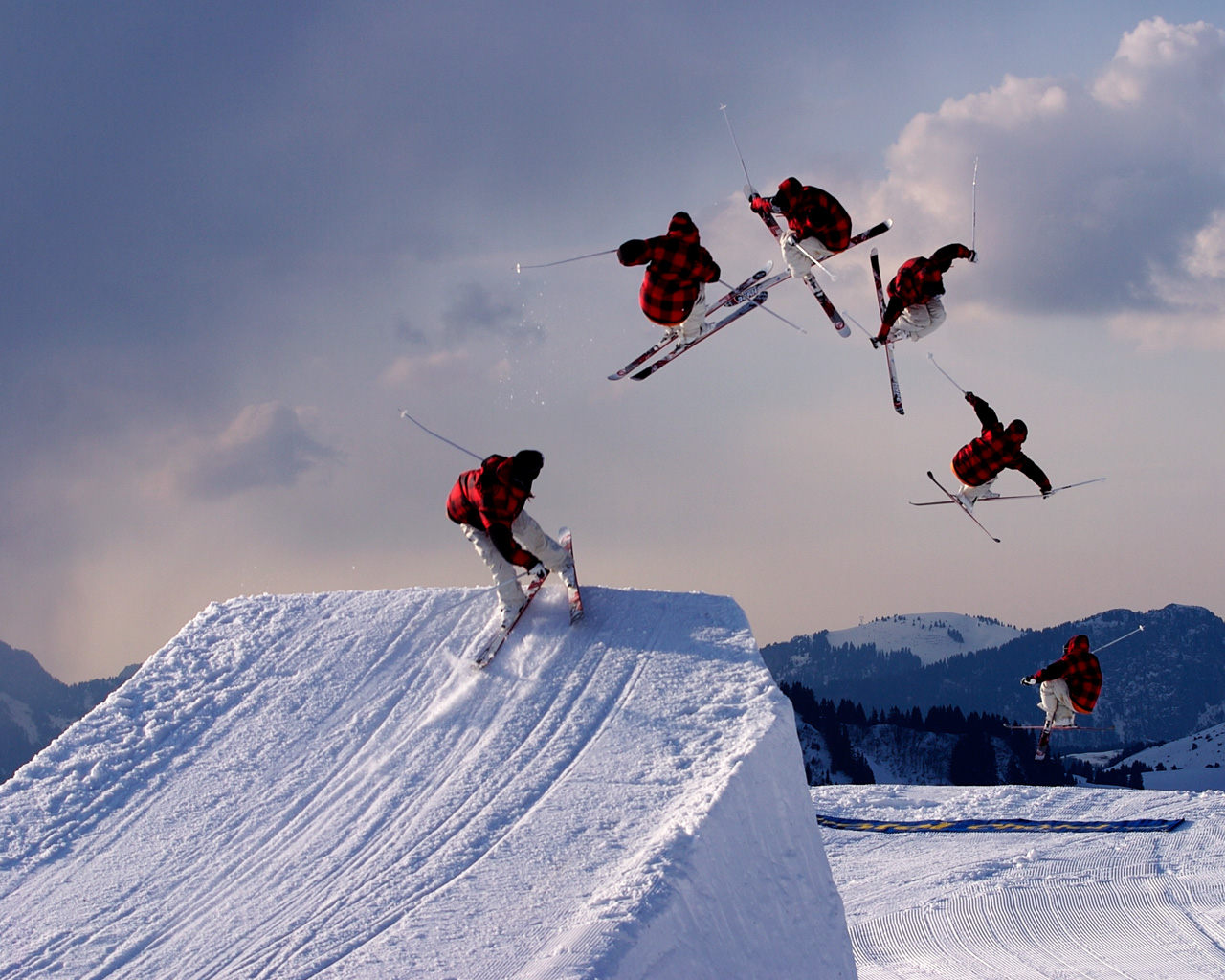 фристайл
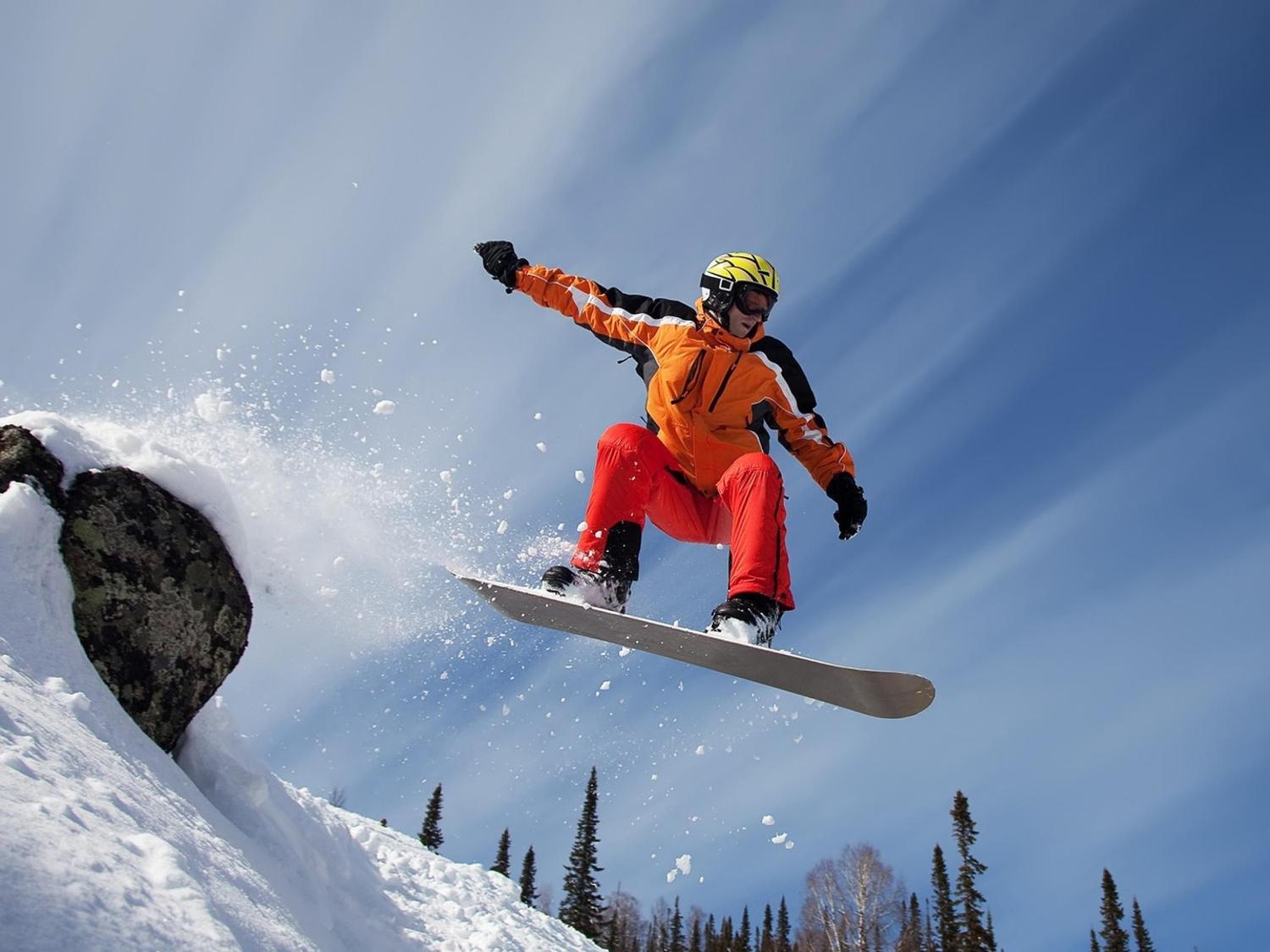 сноубординг
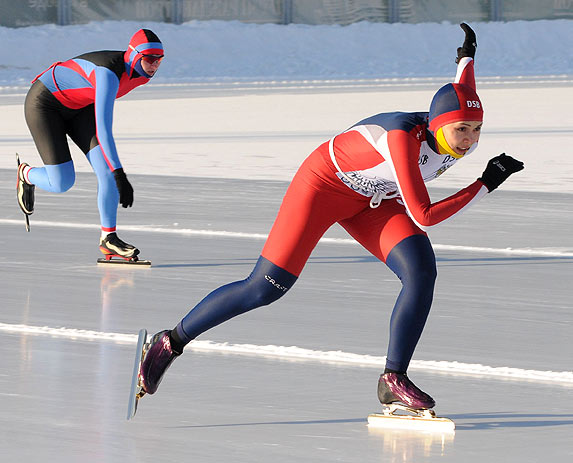 Конькобежный спорт
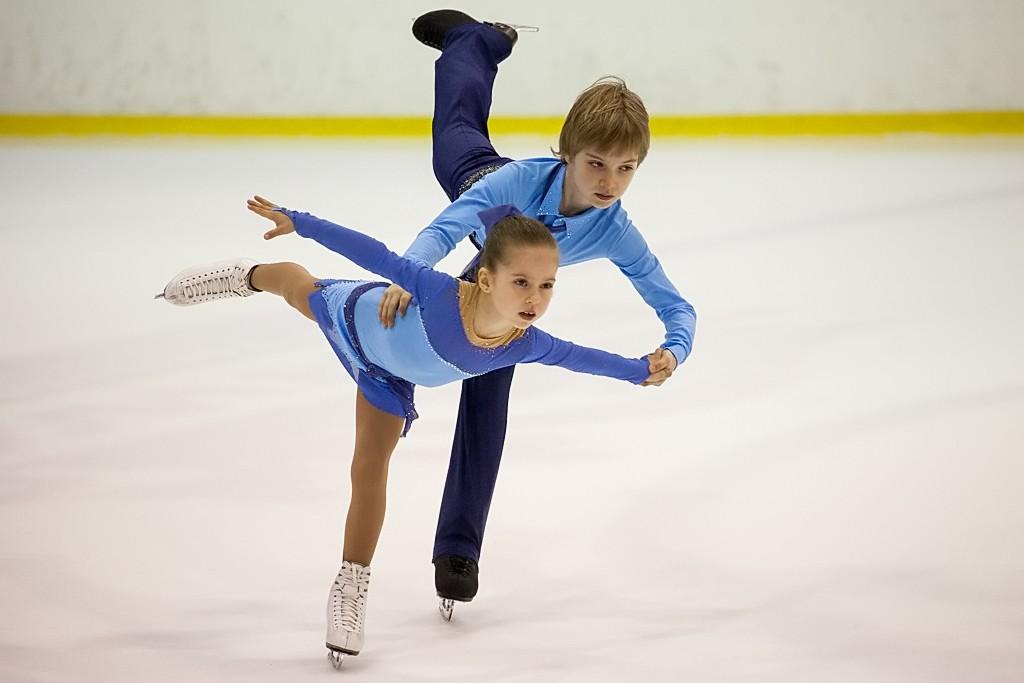 Фигурное катание
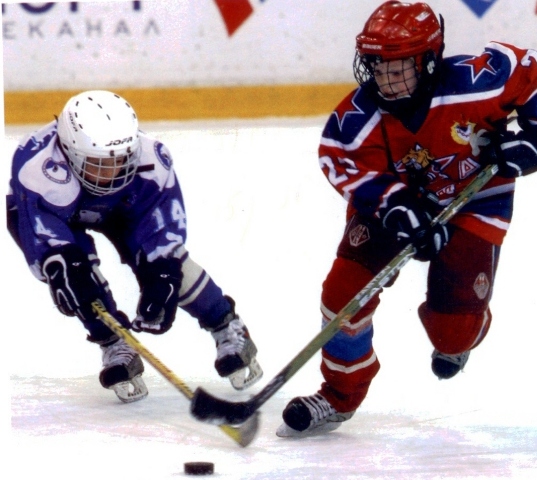 хоккей
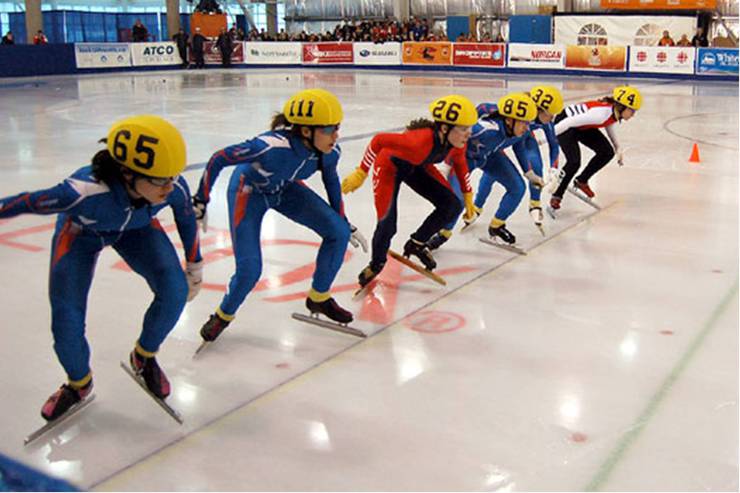 шорт-трек
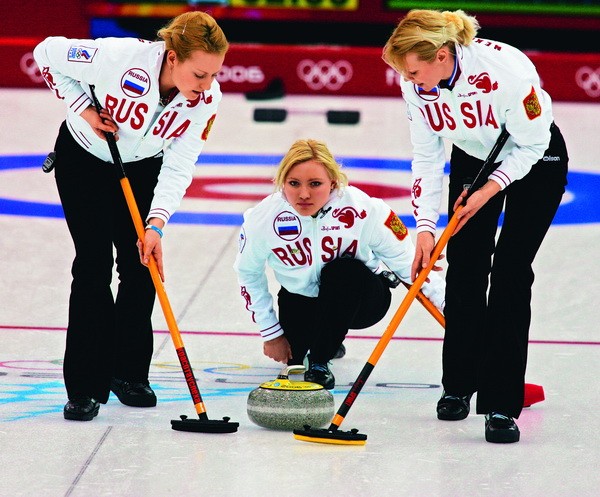 керлинг